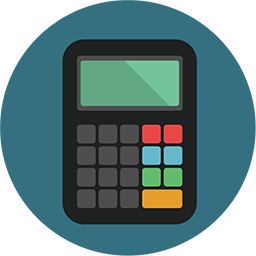 Please attempt all questions with a calculator.
Year 11 – Paper 2 & 3 Revision Pack (Higher)
Paper 2: Tuesday 7th June 2022
Paper 3: Monday 13th June 2022
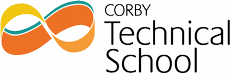 How to use this revision pack
Review the list of topics that will appear on paper 2 and 3 of the summer exams. The booklet is divided into two parts; the first half is preparation for paper 2 and the second half is for paper 3.
Work through the revision pages for each of the topics that will appear on the summer exams.
Use the electronic mark scheme to check your work and identify areas of weakness. The electronic mark scheme can be found on Teams and Satchel One.
Follow up with either:

Using the Hegarty Maths Clip Numbers to watch video tutorials on areas of weakness. You should then complete the quizzes on Hegarty to test whether you have closed your gap in knowledge.

	OR

B. Follow the link for Maths Genie Exam Practice and search for the pack of questions relating to each topic (Mark Schemes Provided)

Each of these options is clearly labelled at the bottom of each page of revision.

You can also access whole past papers at https://corbettmaths.com/2022/02/28/edexcel-gcse-higher-summer-2022/ You should select Advanced Information – Paper 2 and 3 (Set A and Set B) 
Email your class teacher if you have any questions.
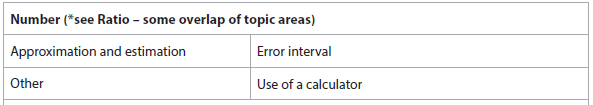 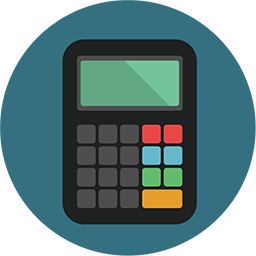 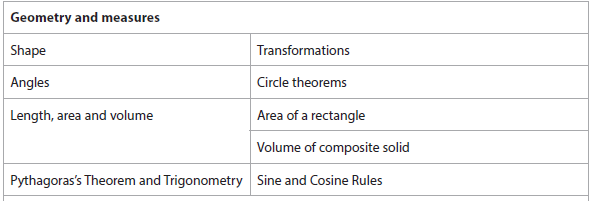 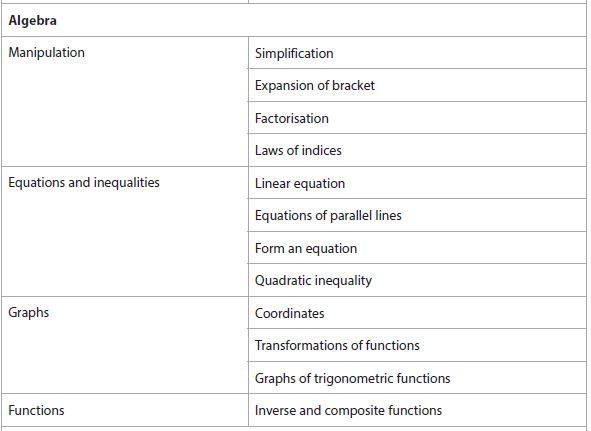 Advanced Information – 2H
Calculator
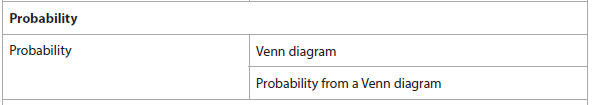 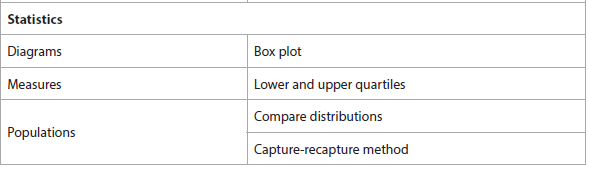 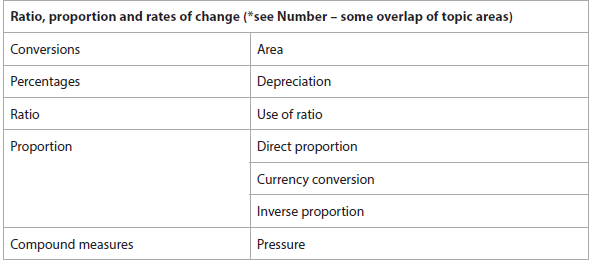 Section A: Number
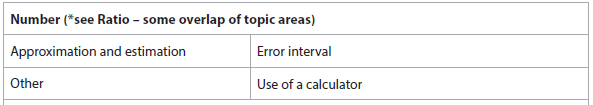 Error Intervals
https://www.mathsgenie.co.uk/gcse-may-june-2022-higher-topics.html
Error Intervals
Clips 774-777
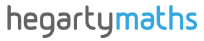 FOLLOW-UP WORK
Calculator Use (Inc. Square Roots and rounding)
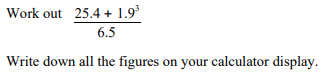 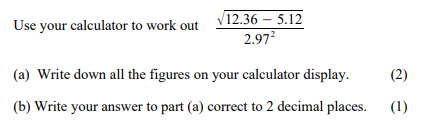 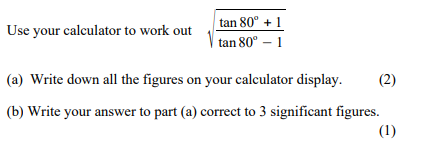 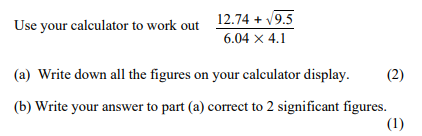 https://www.mathsgenie.co.uk/gcse-may-june-2022-higher-topics.htmlUsing a calculator
Clip 129
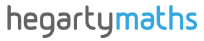 FOLLOW-UP WORK
Section B: Algebra
Simplification and Expansion of a Bracket were also in Paper 1. Please use your old booklet to revise this topic.
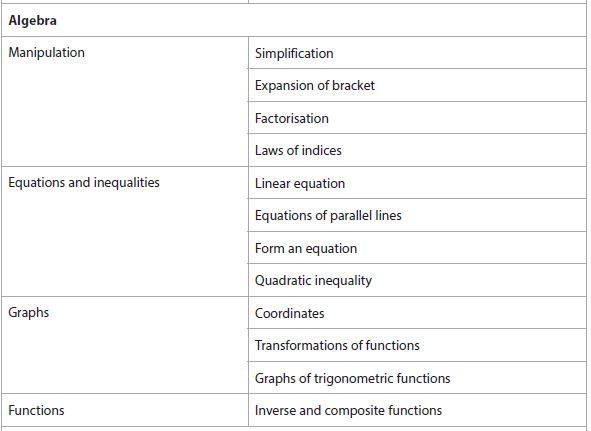 Factorisation
https://www.mathsgenie.co.uk/gcse-may-june-2022-higher-topics.htmlExpanding and Factorising; Expanding and Factorising Quadratics
Clips 168-171; 223-228
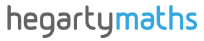 FOLLOW-UP WORK
Laws of Indices
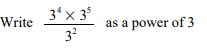 https://www.mathsgenie.co.uk/gcse-may-june-2022-higher-topics.html 
Indices
Clips 173-175
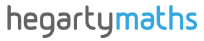 FOLLOW-UP WORK
Linear Equations
https://www.mathsgenie.co.uk/gcse-may-june-2022-higher-topics.html 
Solving Equations
Clips 177-189
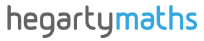 FOLLOW-UP WORK
Equations of Parallel Lines
https://www.mathsgenie.co.uk/gcse-may-june-2022-higher-topics.html 
Parallel & Perpendicular Lines
Clip 214
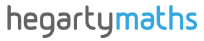 FOLLOW-UP WORK
Form an Equation
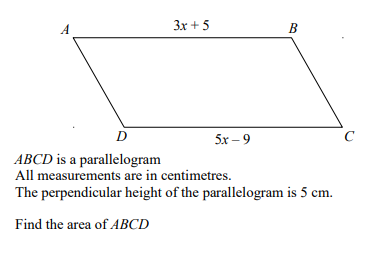 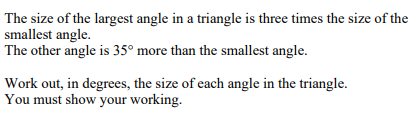 https://www.mathsgenie.co.uk/gcse-may-june-2022-higher-topics.html 
Forming and Solving Equations
Clip 176
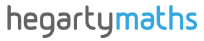 FOLLOW-UP WORK
Quadratic Inequality
https://www.mathsgenie.co.uk/gcse-may-june-2022-higher-topics.html 
Quadratic Inequalities
Clip 277
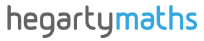 FOLLOW-UP WORK
Coordinates
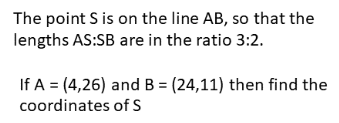 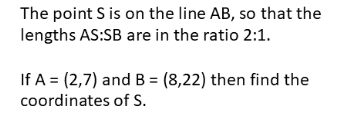 https://www.mathsgenie.co.uk/gcse-may-june-2022-higher-topics.html 
Coordinates
Clips 199-200
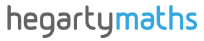 FOLLOW-UP WORK
Transformation of Functions
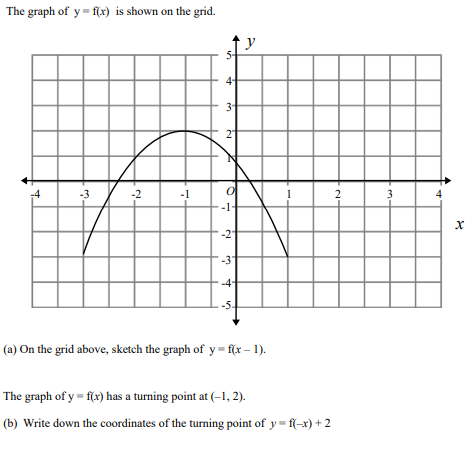 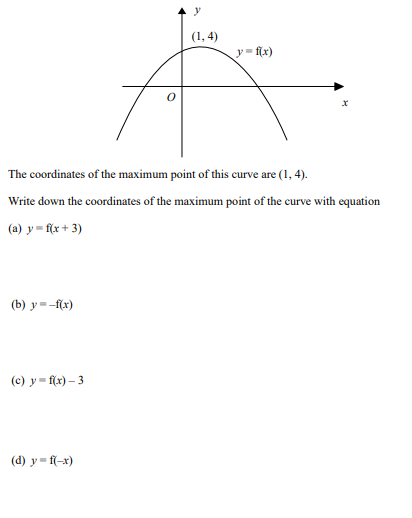 https://www.mathsgenie.co.uk/gcse-may-june-2022-higher-topics.html 
Transforming Graphs
Clips 307-313
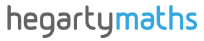 FOLLOW-UP WORK
Graphs of Trigonometric Functions
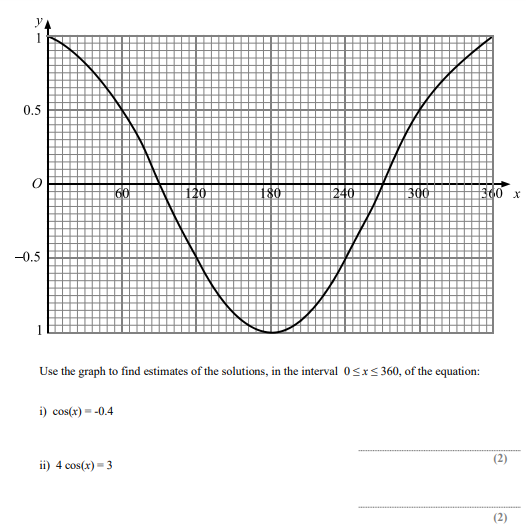 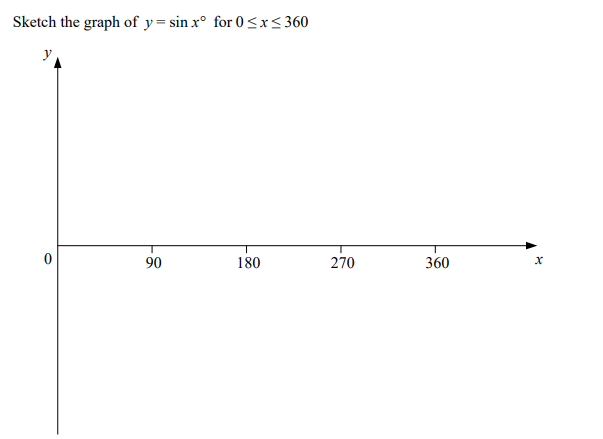 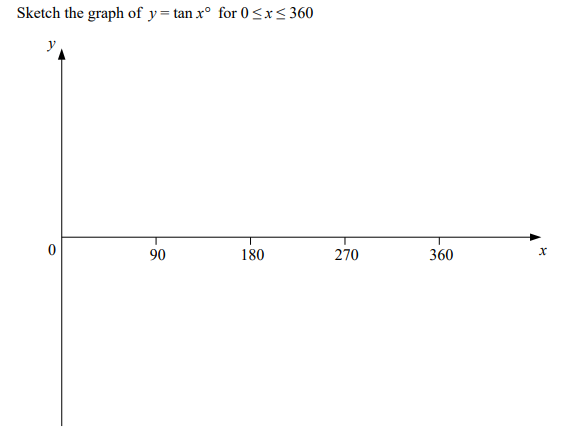 https://www.mathsgenie.co.uk/gcse-may-june-2022-higher-topics.html 
Trigonometric and Exponential Graphs
Clips 303-306
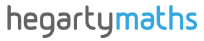 FOLLOW-UP WORK
Inverse & Composite Functions
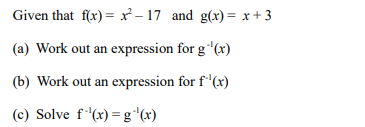 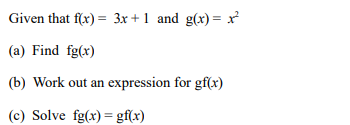 https://www.mathsgenie.co.uk/gcse-may-june-2022-higher-topics.html 
Inverse and Composite Functions
Clips 293-297
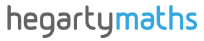 FOLLOW-UP WORK
Section C: 
Ratio, Proportion & Rates of Change
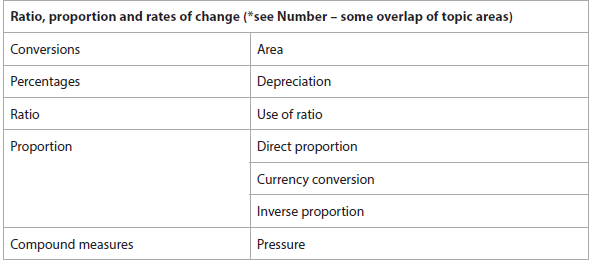 Use of Ratio was also in Paper 1. Please use your old booklet to revise this topic.
Area Conversion
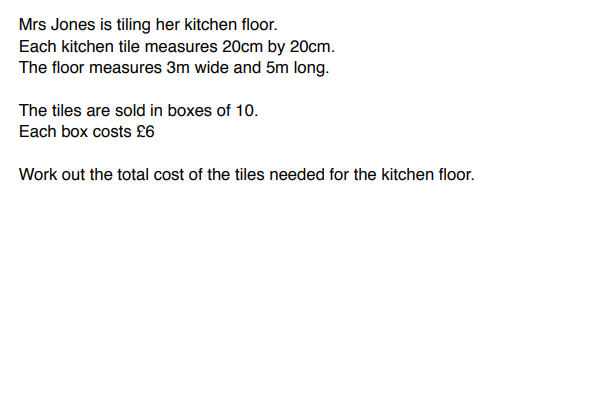 https://www.mathsgenie.co.uk/gcse-may-june-2022-higher-topics.html 
Conversions and Units
Clips 700-701
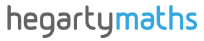 FOLLOW-UP WORK
Depreciation
https://www.mathsgenie.co.uk/gcse-may-june-2022-higher-topics.html 
Compound Interest and Depreciation
Clips 95; 808-811
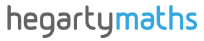 FOLLOW-UP WORK
Direct Proportion
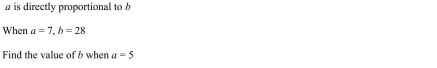 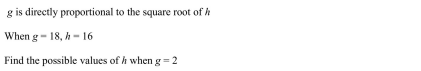 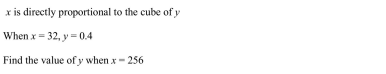 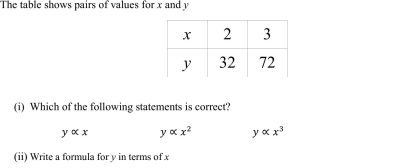 https://www.mathsgenie.co.uk/gcse-may-june-2022-higher-topics.html 
Direct and Inverse Proportion
Clips 339, 340, 341, 343, 344, 345, 348, 739 – 742
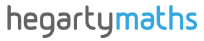 FOLLOW-UP WORK
Inverse Proportion
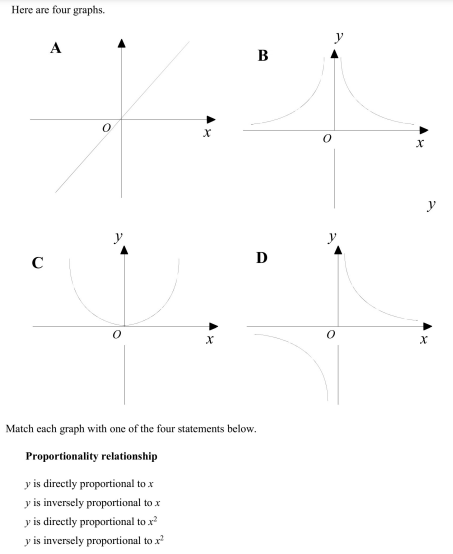 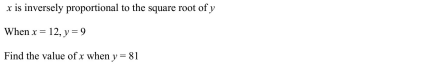 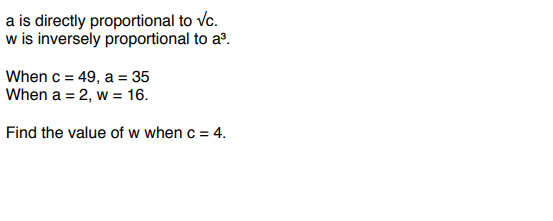 https://www.mathsgenie.co.uk/gcse-may-june-2022-higher-topics.html 
Direct and Inverse Proportion
Clips 342; 346-348
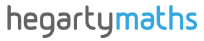 FOLLOW-UP WORK
Currency Conversion
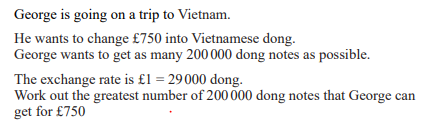 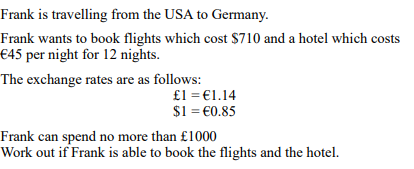 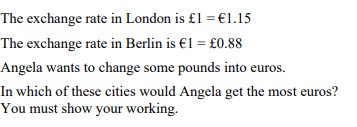 https://www.mathsgenie.co.uk/gcse-may-june-2022-higher-topics.html 
Exchange Rates
Clips 707-708
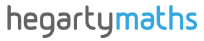 FOLLOW-UP WORK
Pressure
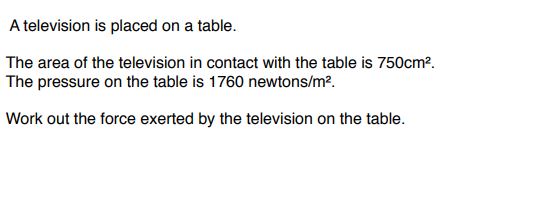 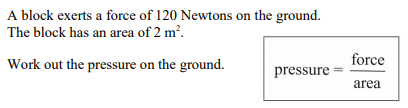 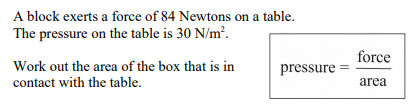 https://www.mathsgenie.co.uk/gcse-may-june-2022-higher-topics.html
Clips 734-737
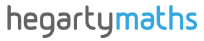 FOLLOW-UP WORK
Section D: 
Geometry & Measures
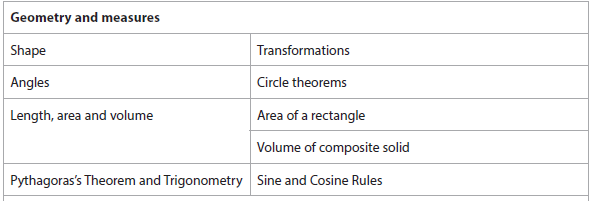 Transformations
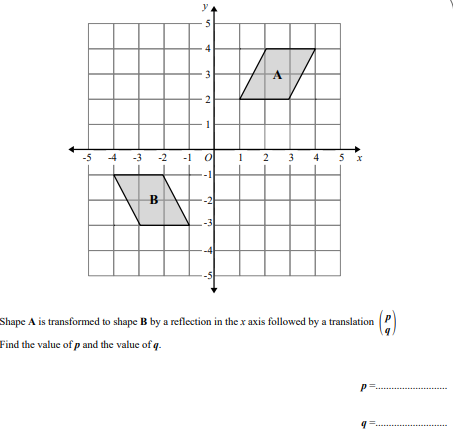 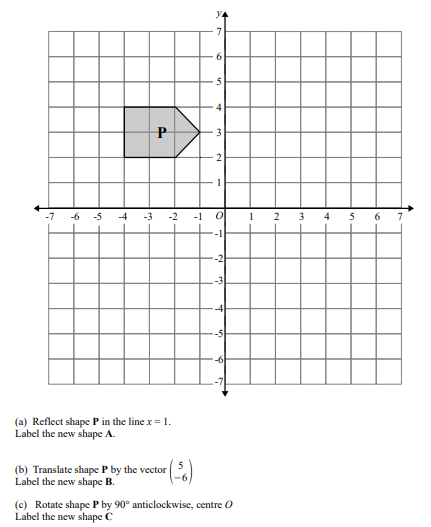 https://www.mathsgenie.co.uk/gcse-may-june-2022-higher-topics.html 
Transformations
Clips 637-657
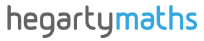 FOLLOW-UP WORK
Describing Transformations
Describe what single transformation maps shape A to Shape B.
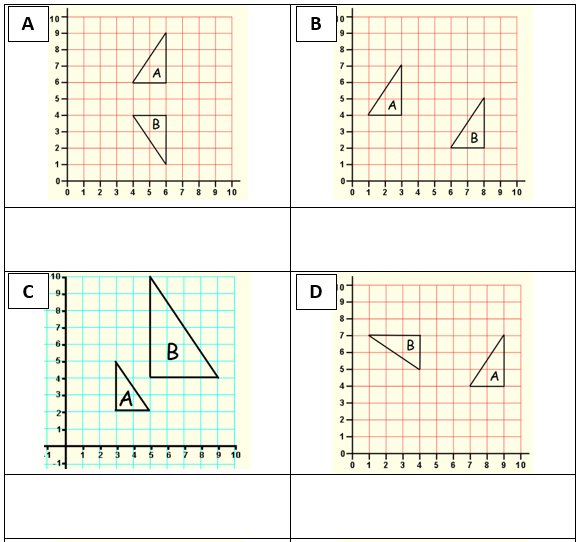 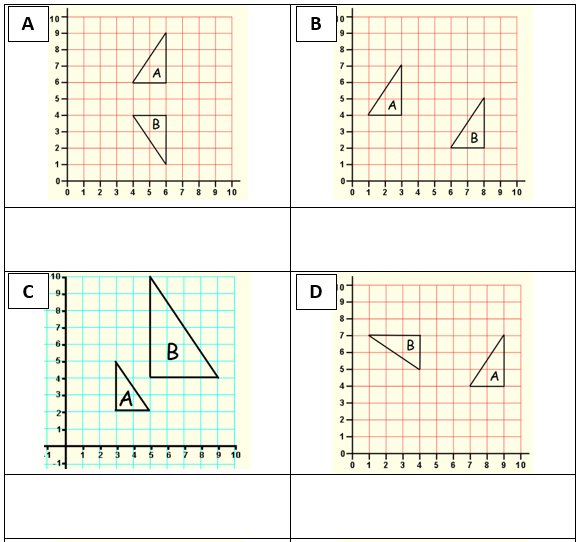 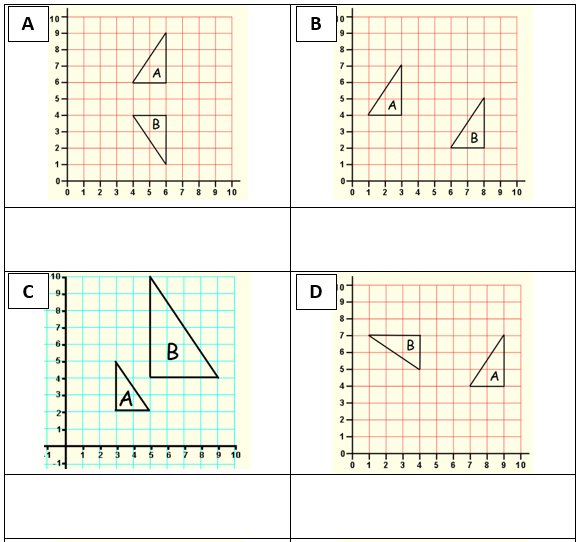 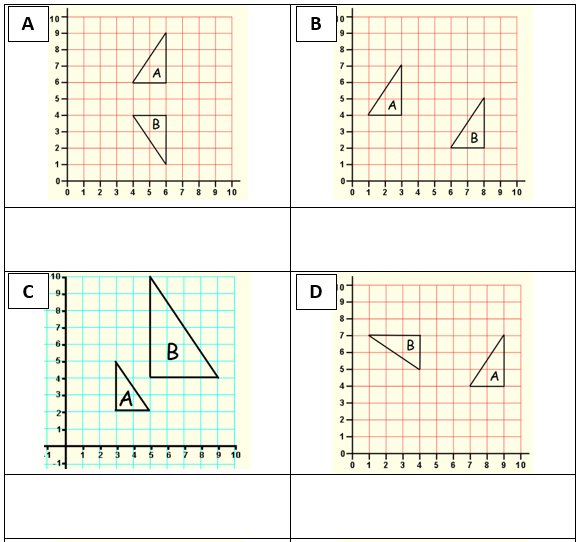 https://www.mathsgenie.co.uk/gcse-may-june-2022-higher-topics.html
Transformations
Clips 637-657
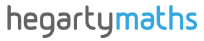 FOLLOW-UP WORK
Transformations
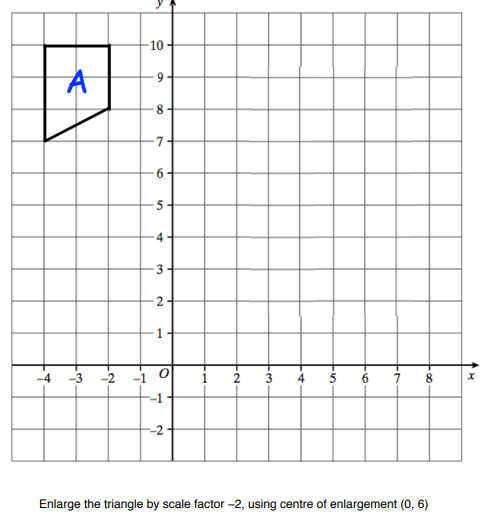 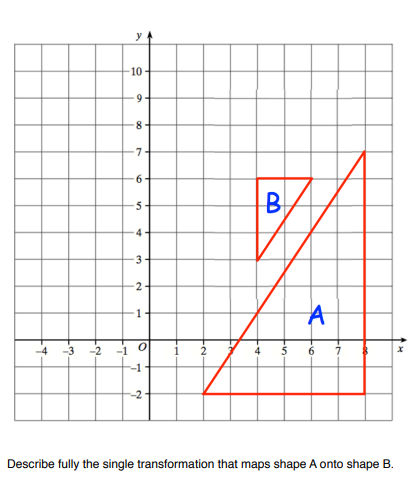 https://www.mathsgenie.co.uk/gcse-may-june-2022-higher-topics.html 
Transformations
Clips 637-657
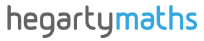 FOLLOW-UP WORK
Circle Theorems
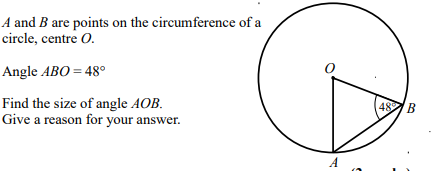 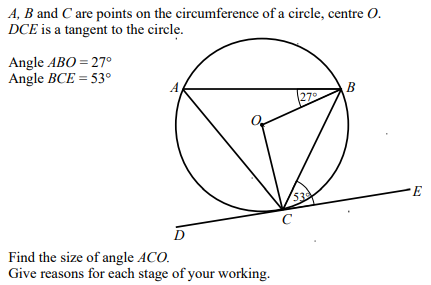 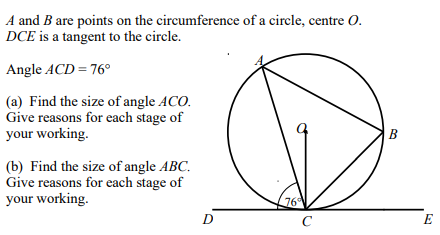 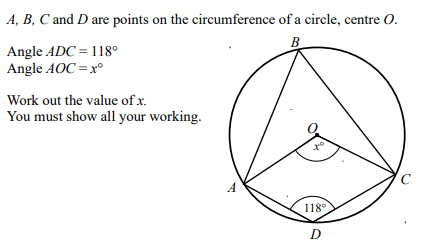 https://www.mathsgenie.co.uk/gcse-may-june-2022-higher-topics.html 
Circle Theorems
Clips 593 – 606, 816 – 820
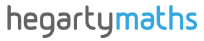 FOLLOW-UP WORK
Circle Theorems (Harder)
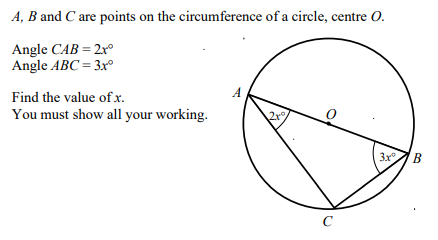 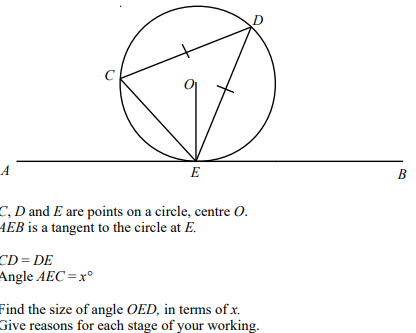 https://www.mathsgenie.co.uk/gcse-may-june-2022-higher-topics.html 
Circle Theorems
Clips 593 – 606, 816 – 820
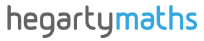 FOLLOW-UP WORK
Area of a rectangle
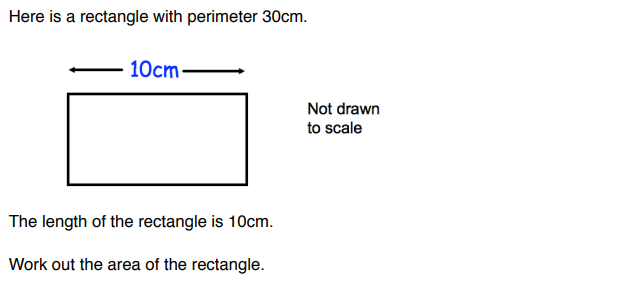 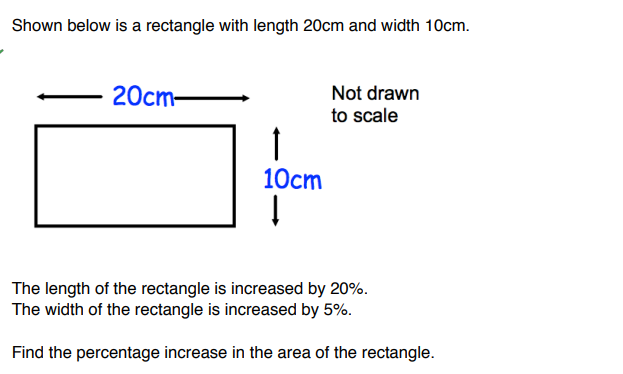 https://www.mathsgenie.co.uk/gcse-may-june-2022-higher-topics.html 
Area and Perimeter
Clips 544-555
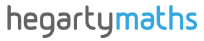 FOLLOW-UP WORK
Volume of a Composite Solid
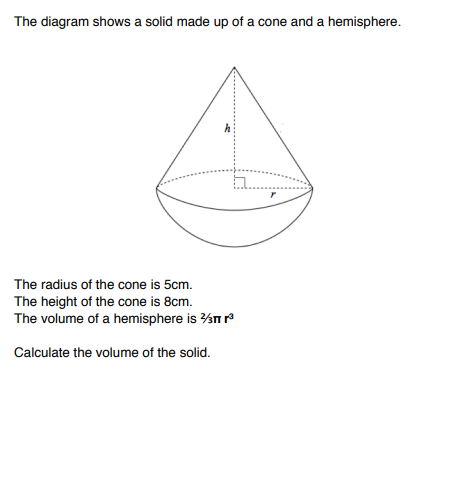 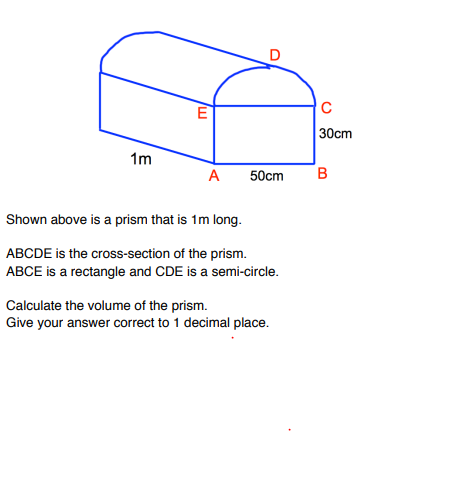 https://www.mathsgenie.co.uk/gcse-may-june-2022-higher-topics.html
Clips 582
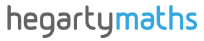 FOLLOW-UP WORK
Sine & Cosine Rules
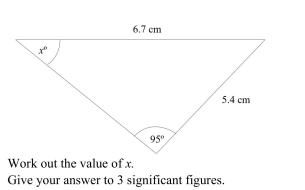 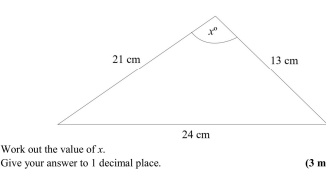 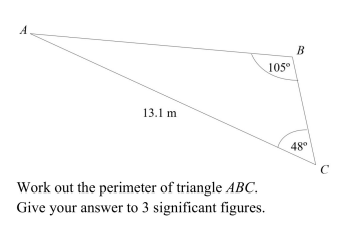 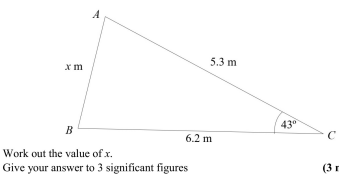 https://www.mathsgenie.co.uk/gcse-may-june-2022-higher-topics.html 
The Sine Rule; The Cosine Rule
Clips 521-533
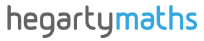 FOLLOW-UP WORK
Section E: Probability
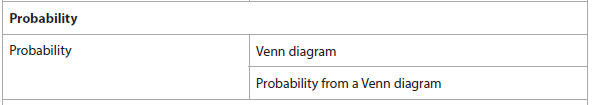 Venn Diagrams
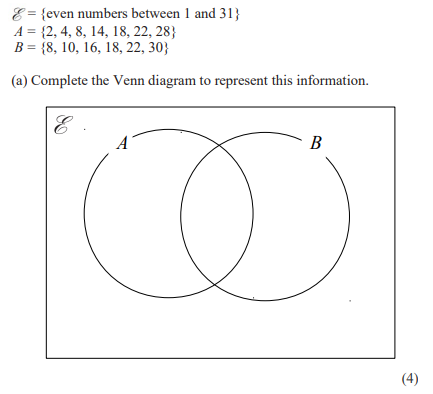 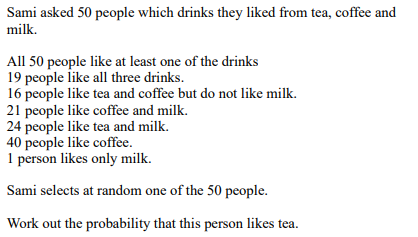 https://www.mathsgenie.co.uk/gcse-may-june-2022-higher-topics.html 
Venn Diagrams
Clips 372-380
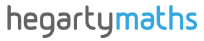 FOLLOW-UP WORK
Section F: Statistics
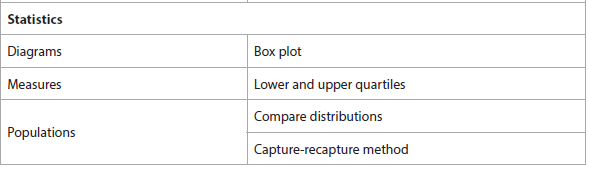 Box Plots/Quartiles/Comparing Distributions
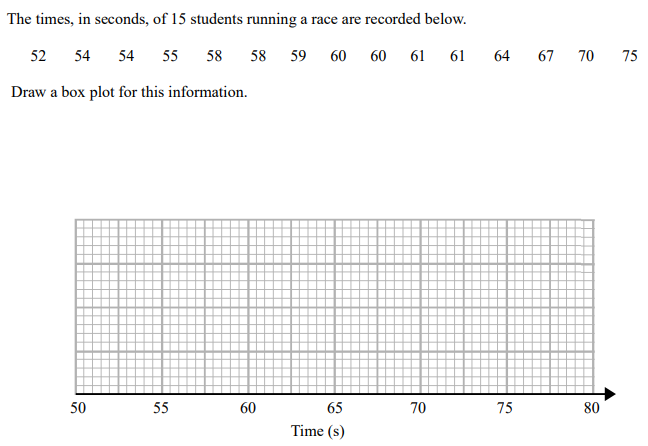 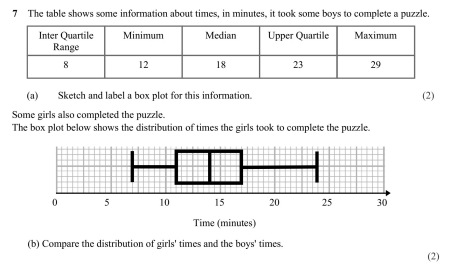 https://www.mathsgenie.co.uk/gcse-may-june-2022-higher-topics.html 
Box Plots
Clips 434-436; 440;  411; 432-433; 439
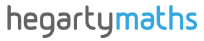 FOLLOW-UP WORK
Capture/Recapture
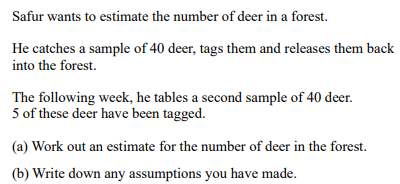 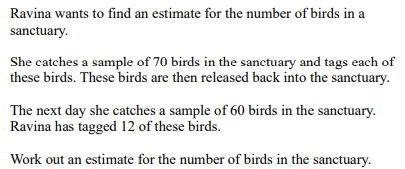 https://www.mathsgenie.co.uk/gcse-may-june-2022-higher-topics.html 
Capture Recapture
Clips 872-873
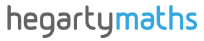 FOLLOW-UP WORK
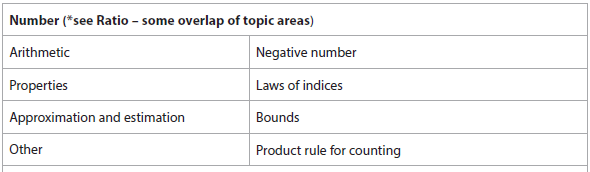 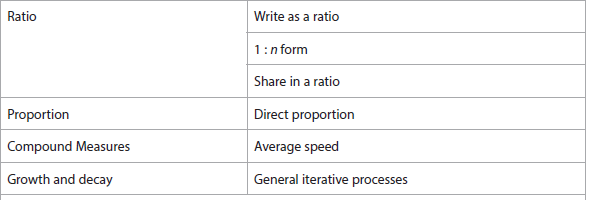 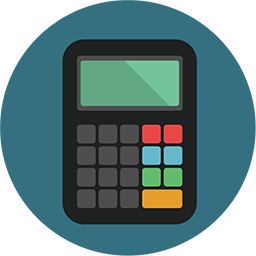 Advanced Information – 3H
Calculator
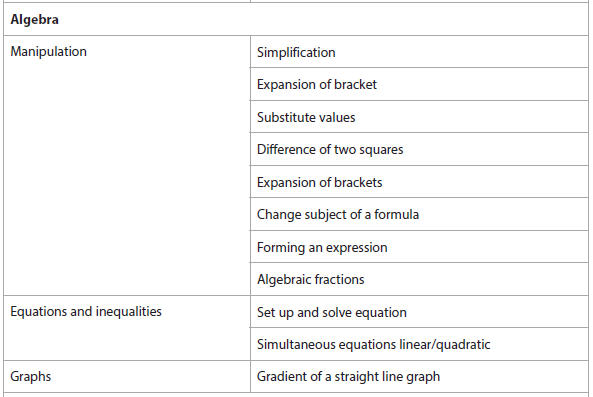 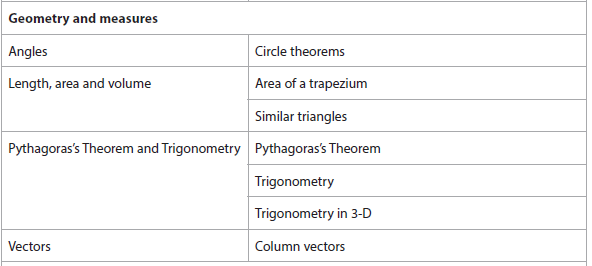 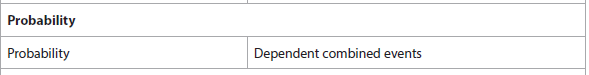 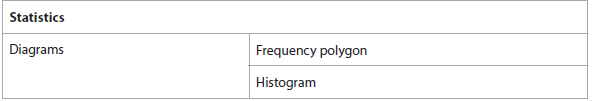 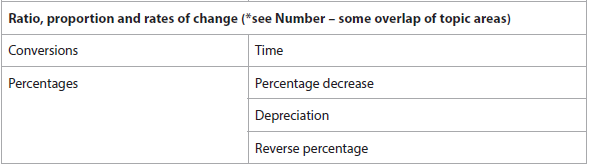 Section A: Number
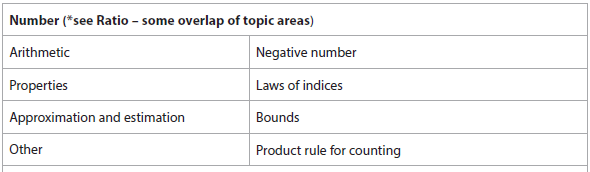 This topic has been included in the previous revision booklet (paper 1) or in the first part of this booklet (paper 2).
Negative Number
https://www.mathsgenie.co.uk/gcse-may-june-2022-higher-topics.html 
Negative Number
Clips 38-44
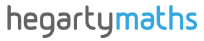 FOLLOW-UP WORK
Bounds
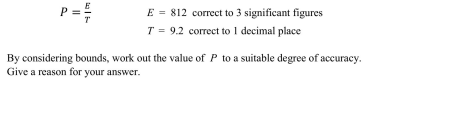 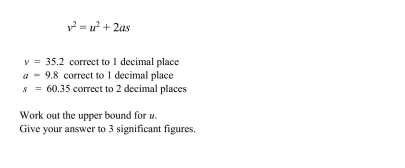 https://www.mathsgenie.co.uk/gcse-may-june-2022-higher-topics.html 
Bounds
Clips 137-139
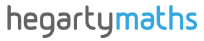 FOLLOW-UP WORK
Product Rule for Counting
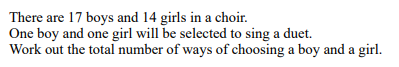 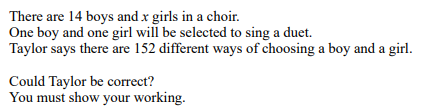 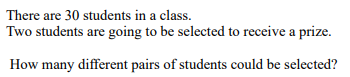 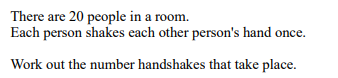 https://www.mathsgenie.co.uk/gcse-may-june-2022-higher-topics.html 
Product Rule for Counting
Clips 671-673
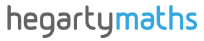 FOLLOW-UP WORK
Section B: Algebra
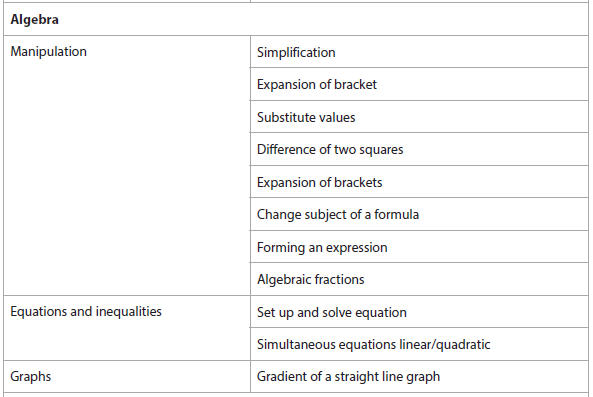 These topics have been included in the previous revision booklet (paper 1) or in the first part of this booklet (paper 2).
Substituting Values
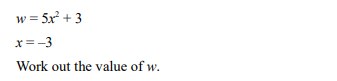 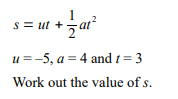 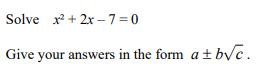 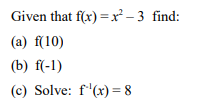 https://www.mathsgenie.co.uk/gcse-may-june-2022-higher-topics.html 
Substitution
Clips 278-279; 780-789
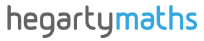 FOLLOW-UP WORK
Difference of Two Squares
https://www.mathsgenie.co.uk/gcse-may-june-2022-higher-topics.html 
Expanding and Factorising Quadratics
Clips 165; 224-225
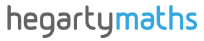 FOLLOW-UP WORK
Changing the Subject
https://www.mathsgenie.co.uk/gcse-may-june-2022-higher-topics.html 
Changing the Subject of the Formula; Rearranging Harder Formulae
Clips 280-287
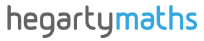 FOLLOW-UP WORK
Forming an Expression/Equation
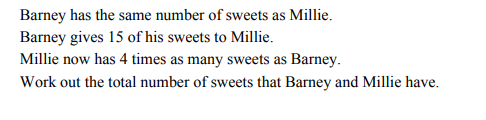 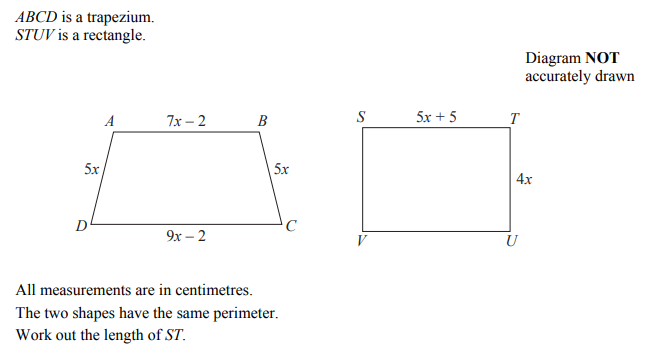 https://www.mathsgenie.co.uk/gcse-may-june-2022-higher-topics.html 
Forming and Solving Equations
Clips 151-153
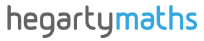 FOLLOW-UP WORK
Simultaneous Equations
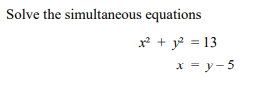 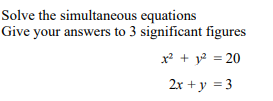 https://www.mathsgenie.co.uk/gcse-may-june-2022-higher-topics.html 
Quadratic Simultaneous Equations
Clips 190-195; 218-219; 246; 259
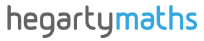 FOLLOW-UP WORK
Gradient
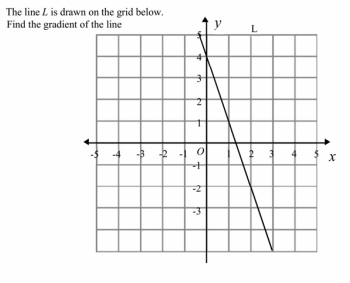 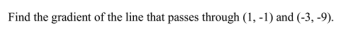 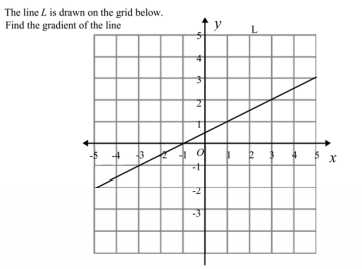 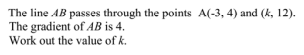 https://www.mathsgenie.co.uk/gcse-may-june-2022-higher-topics.html 
Gradient of a Line
Clips 201-204; 207, 210
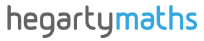 FOLLOW-UP WORK
Section C: Ratio, Proportion and Rates of Change
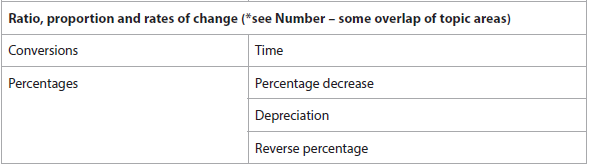 These topics have been included in the previous revision booklet (paper 1) or in the first part of this booklet (paper 2).
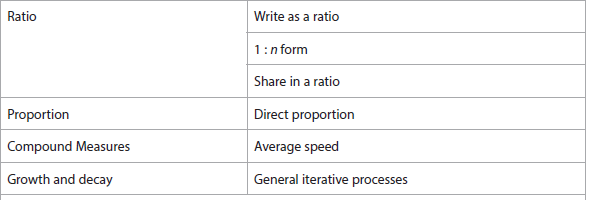 Time and Speed
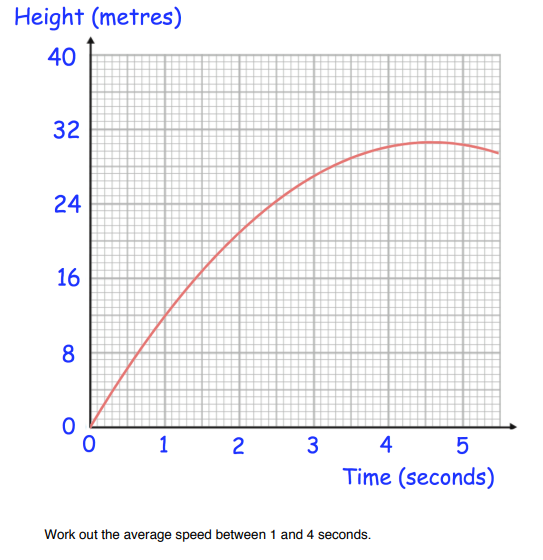 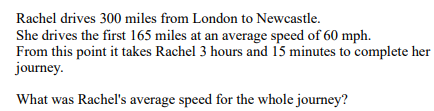 https://www.mathsgenie.co.uk/gcse-may-june-2022-higher-topics.html 
Speed
Clips 709-711; 716-724
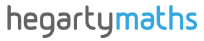 FOLLOW-UP WORK
Reverse Percentage
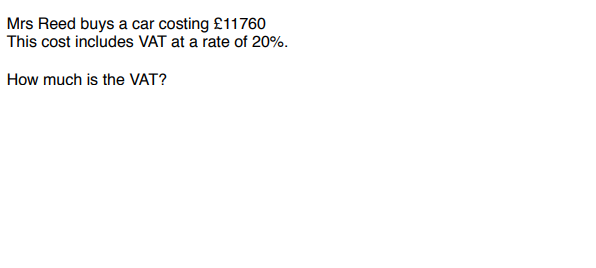 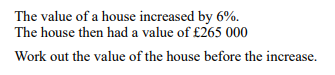 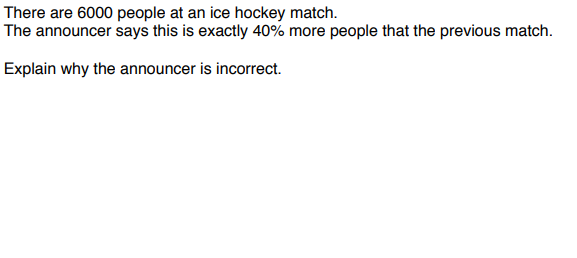 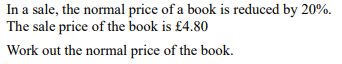 https://www.mathsgenie.co.uk/gcse-may-june-2022-higher-topics.html 
Reverse Percentages
Clip 96
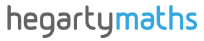 FOLLOW-UP WORK
General Iterative Processes
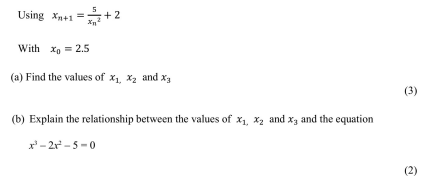 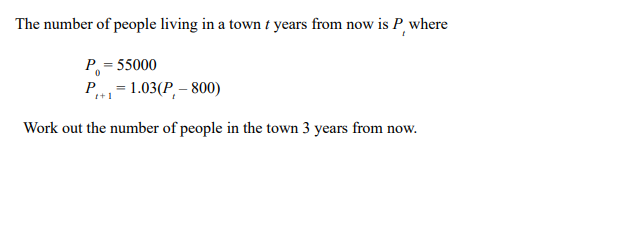 https://www.mathsgenie.co.uk/gcse-may-june-2022-higher-topics.html 
Iteration
Clips 322
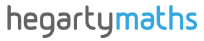 FOLLOW-UP WORK
Section D: Geometry & Measure
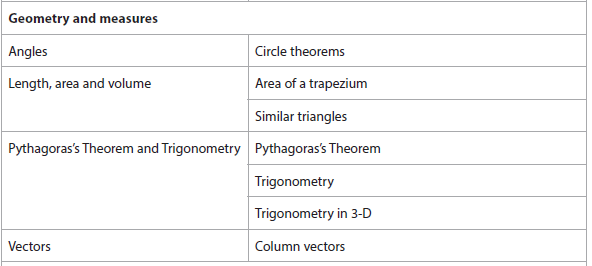 These topics have been included in the previous revision booklet (paper 1) or in the first part of this booklet (paper 2).
Area of a Trapezium
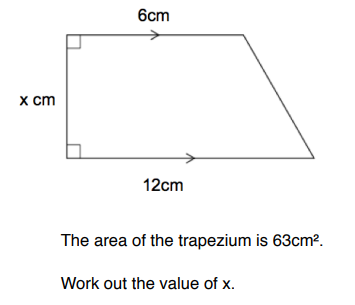 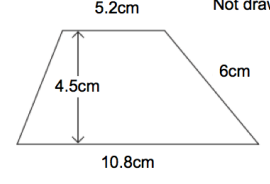 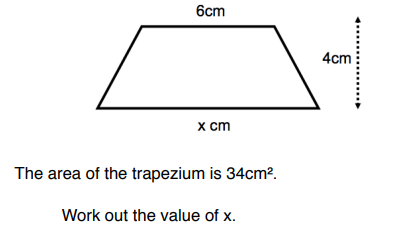 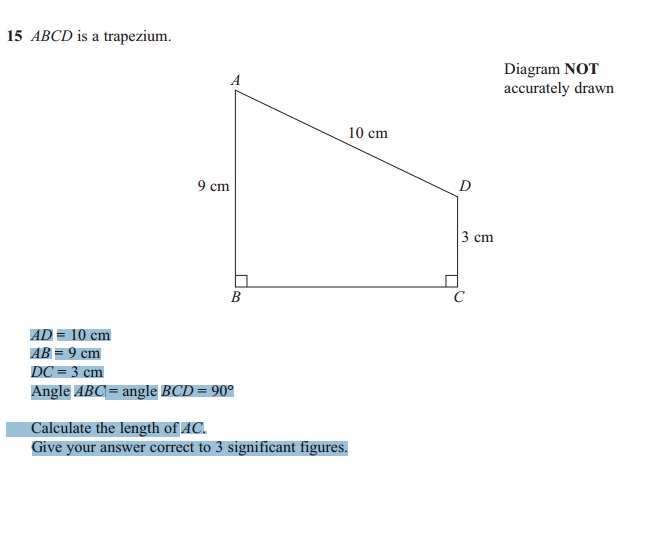 https://www.mathsgenie.co.uk/gcse-may-june-2022-higher-topics.html 
Area and Perimeter
Clip 559
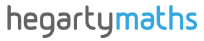 FOLLOW-UP WORK
Similar Triangles
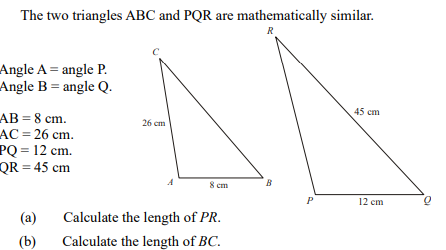 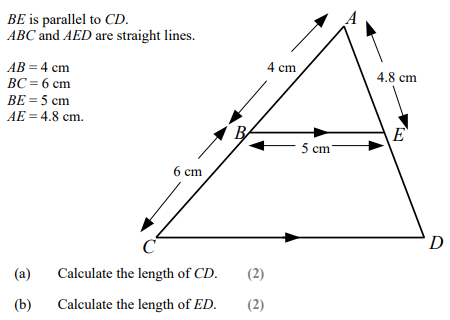 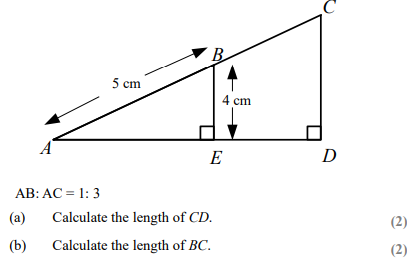 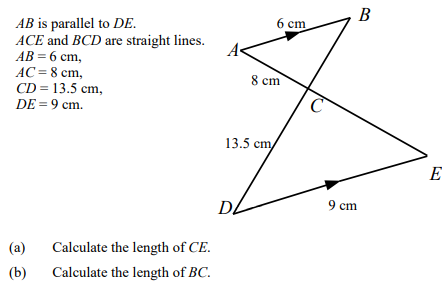 https://www.mathsgenie.co.uk/gcse-may-june-2022-higher-topics.html 
Similar Shapes (Lengths)
Clips 611-613
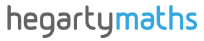 FOLLOW-UP WORK
Trigonometry
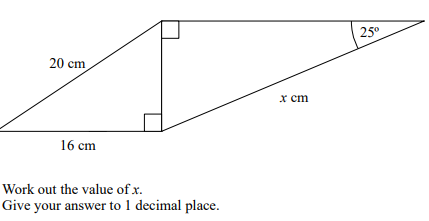 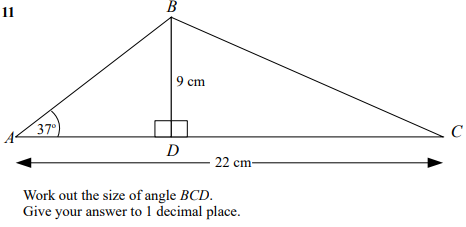 https://www.mathsgenie.co.uk/gcse-may-june-2022-higher-topics.html 
SOHCAHTOA (Trigonometry)
Clips 508-515
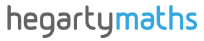 FOLLOW-UP WORK
Trigonometry in 3D
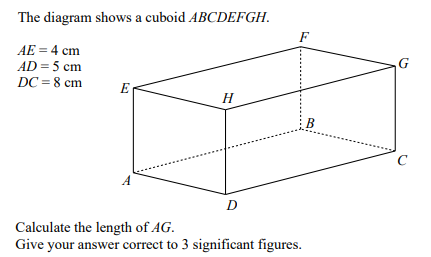 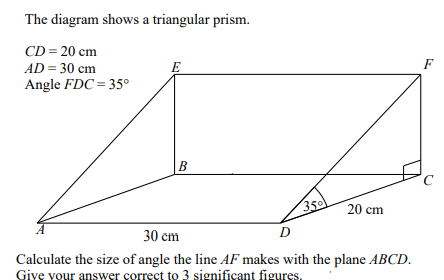 https://www.mathsgenie.co.uk/gcse-may-june-2022-higher-topics.html 
3D Pythagoras and Trigonometry
Clips 854-863
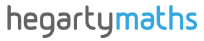 FOLLOW-UP WORK
Column Vectors
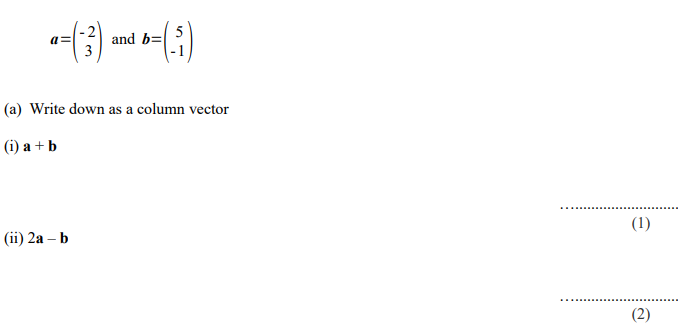 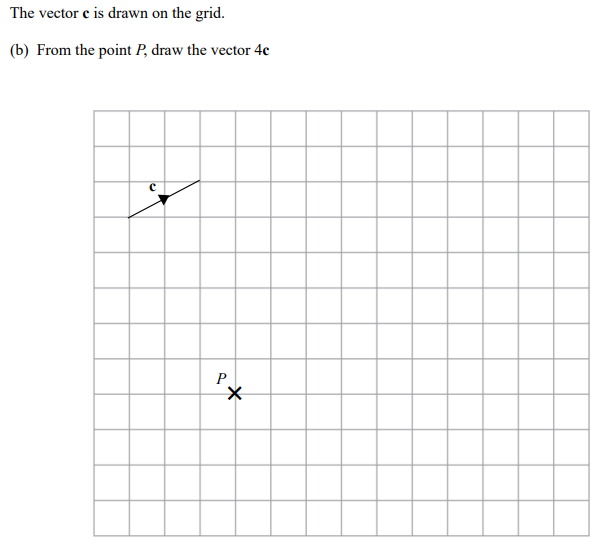 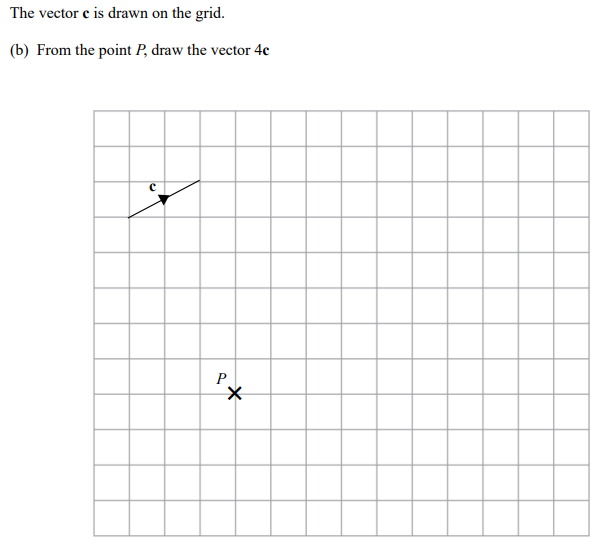 https://www.mathsgenie.co.uk/gcse-may-june-2022-higher-topics.html 
Vectors
Clips 623-657
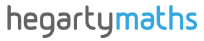 FOLLOW-UP WORK
Section E: Probability
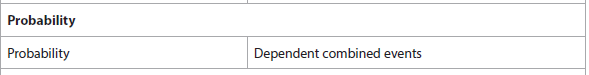 Dependent Combined Events
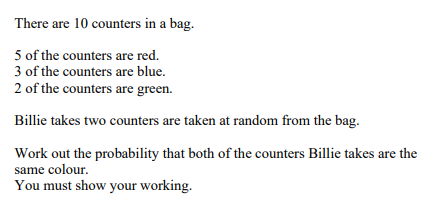 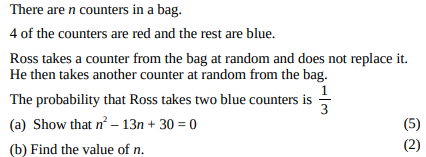 https://www.mathsgenie.co.uk/gcse-may-june-2022-higher-topics.html 
Conditional Probability; Probability Equations
Clips 364-367
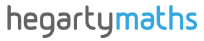 FOLLOW-UP WORK
Section F: Statistics
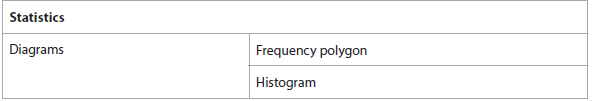 Frequency Polygons
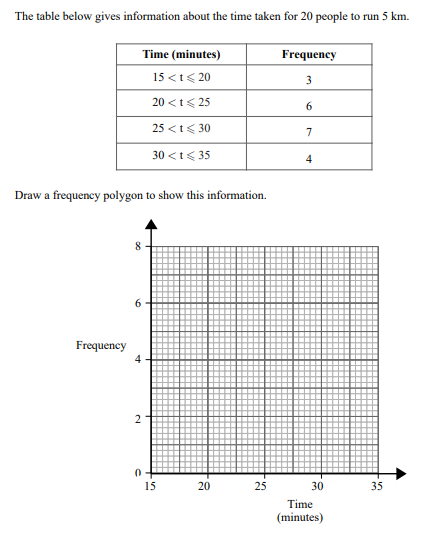 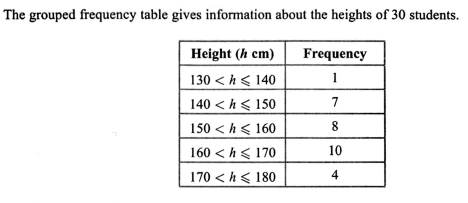 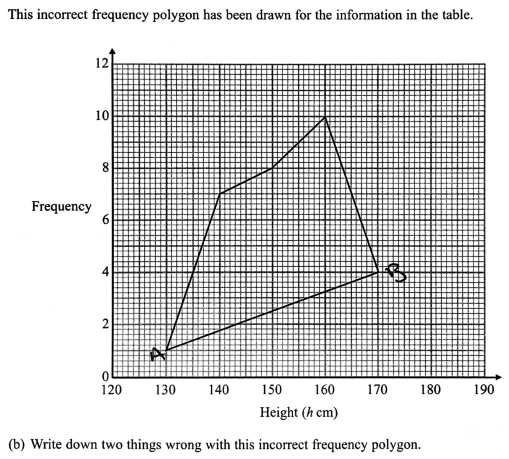 https://www.mathsgenie.co.uk/gcse-may-june-2022-higher-topics.html 
Frequency Polygons
Clip 441
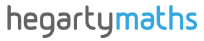 FOLLOW-UP WORK
Histograms
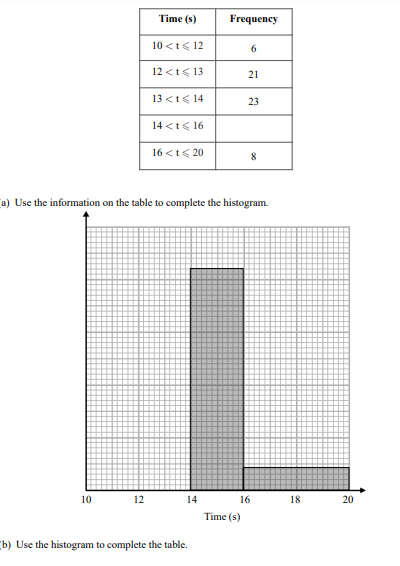 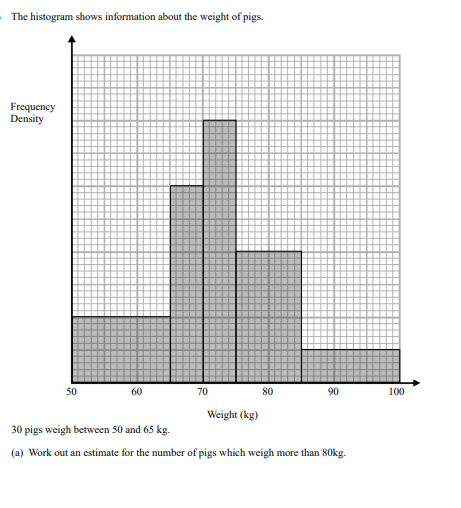 https://www.mathsgenie.co.uk/gcse-may-june-2022-higher-topics.html 
Histograms
Clips 422-449
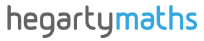 FOLLOW-UP WORK